Thứ hai ngày 25 tháng 4 năm 2022
Toán
Luyện tập
( Trang 164)
Khởi động
1.Nêu cách chia  nhẩm một số tự nhiên cho 0,1; 0,01; 0,001….
Chia nhẩm một số cho 0,1; 0,01; 0,001 …ta chỉ việc viết thêm vào bên phải của số đó một, hai, ba…chữ số 0
2. Cách chia nhẩm một số với 0,5 ; 0,25; 0,125
Chia nhẩm một số với 0,5 ta lấy số đó nhân với 2
- Chia nhẩm một số cho 0,25 ta lấy số đó nhân với 4
- Chia nhẩm một số cho 0,125 ta lấy số đó nhân với 8
a)          :  6
102
17
15
11
15
6
5
3
2
1
4
3
8
4
5
8
16  :
8
9 x        x
176
180
12
12
11
12
9  :        x
17
17
45
Bài 1. Tính:
x
=          =
=
=
16  x
=
22
=
=
=
=
4
b)
300,72 :   53,7
:  45
281,6  :  8
45
281,6    8
300,7 2    53,7
,
27
0
1
6
4
1
3
5
2
,
,
322
2
,
5
6
0
16
0
0
0,162 : 0,36
15 : 50
912,8 : 28
15     50
0
0,16,2   0,36
912,8   28
0
0
,
3
7
2
3
2
,
6
,
16
2
0
4
5
16
8
18
0
0
0
Bài 2. Tính nhẩm:
= 840
9,4 : 0,1

5,5 : 0,01
= 94
8,4 : 0,01

6,2 : 0,1
3,5 : 0,1

      7,2 : 0,01
= 35
= 550
= 720
= 62
6
    7
3
    7
= 80
20 : 0,25

24 : 0,5
12 : 0,5

    11 : 0,25
= 24
: 0,5 =

15 : 0,25
= 48
= 44
= 60
4
5
2
4
3
7
1
7
Bài 3. Viết kết quả phép chia dưới dạng phân số và số thập phân 
(theo mẫu)
Mẫu :  a)  3  :  4   =            =   0,75
a) 3  :  4
=  1,4
b)  7  :  5
=
=  0,5
c)  1  :  2
=
=
d)  7  :   4
= 1,75
Bài 4. Khoanh vào chữ đặt trước câu trả lời đúng:
Một lớp học có 18 nữ và 12 nam. Số học sinh nam chiếm
 bao nhiêu số học sinh cả lớp ?
D.  40%
A.   150%
B.  60%
C.  66%
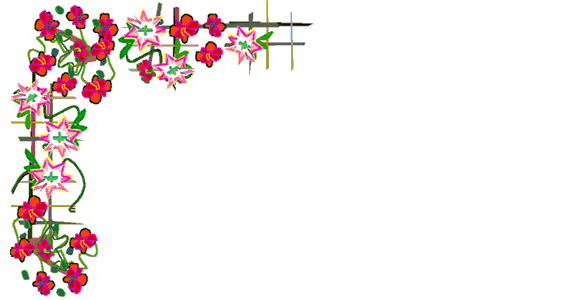 Chào tạm biệt các em !
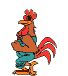 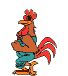 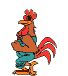